"Концепция нового человека" в литературе 20-х годов (по сатирическим рассказам М.Зощенко).
Данные сатирика у вас - налицо, чувство иронии очень острое, и лирика сопровождает его крайне оригинально. Такого соотношения иронии и лирики я не знаю в литературе ни у кого...
М. Горький
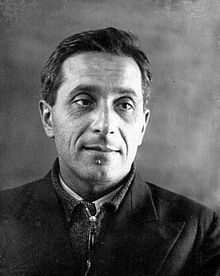 Я взял если не типичного обывателя, то во всяком случае, человека, которого можно найти во множестве.
М. Зощенко
Наука ещё не знает способа обращать зверей в людей.
М. Булгаков
Юмор (англ.- нрав , настроение) – изображение героев в смешном виде. Смех помогает человеку освобождаться от всего дурного, мелкого, пошлого. В отличие от сатиры юмор- смех весёлый, доброжелательный.
Сатира (лат.- смесь, всякая всячина) – высмеивание, разоблачение отрицательных сторон жизни путём изображения их в нелепом, преувеличенном , карикатурном виде.
Отрывки из знаменитого доклада члена Политбюро ЦК ВКП (б) А.А.Жданова: 

«Зощенко совершенно не интересует труд советских людей, их усилия и героизм, их высокие общественные и моральные качества…»

«Зощенко…избрал своей постоянной темой копание в самых низменных и мелочных сторонах быта…Он не способен найти в жизни советских людей ни одного положительного явления, ни одного положительного типа. Зощенко привык глумиться над советским бытом, прикрывая это глумление маской…никчемной юмористики, …с циничной откровенностью продолжает оставаться проповедником безыдейности и пошлости, беспринципным и бессовестным литературным хулиганом».
Сказ - особая форма авторской речи, используемая на протяжении всего художественного произведения и характеризующая лицо, от имени которого ведется повествование. Сказ ориентирован на устную, часто простонародную речь.
Основные черты «маленького человека».

- Низкое социальное положение.
- Бесправие и нужда.
- Уязвленная гордость.
- Забитость, попранное человеческое достоинство.
«Маленький человек» – в литературе обозначение разнородных героев, объединенных тем, что занимают одно из низших мест в социальной иерархии и что это общество определяет их психологию и общественное поведение. Развитие сюжета строится главным образом на истории какой-нибудь обиды, оскорбления, несчастья».
Лит. энциклопедия
XIX в. - право «маленького человека» на сострадание, сочувствие, понимание, уважение.


XX в.- ?
Григорий Иванович.

Встретились на собрании; 
кавалер и у власти; 
лицо официальное; 
в смысле водопровода; приму под руку; 
волочусь как щука; 
перед народом совестно; комячейка; 
буржуем нерезаным вьюсь; 
буржуйская стыдливость; хожу, что петух; 
вожжа под хвост; индифферентно.
Аристократка.

В шляпке; 
чулочки фильдекосовые; мопсик; 
зуб золоченый; 
развернула идеологию; этакая фря; 
байковый платок; 
велит под руку принять; развратная походка; свинство без денег.
Основные черты «маленького человека».

- Низкое социальное положение.
- Бесправие и нужда.
- Уязвленная гордость.
- Забитость, попранное человеческое достоинство.
«Новый маленький человек»

- Низкое социальное положение.
- Низкий уровень культуры, образования.
- Наглость.
- Претендует на право «хозяина жизни», этим и смешон.
Письменно:

Кто из писателей XIX века обращался к сатирическому изображению человеческих пороков? В чем разница и что сближает их с М. Зощенко?

Как представлен образ «маленького человека» в рассказе М. Зощенко «Аристократка»? Чьи традиции продолжает писатель? В чем их сходство и различие?
Домашнее задание:

Читать:  А. Платонов «Котлован».

Письменно: Доказать, что герой рассказа М. Зощенко относится к «маленьким людям». 
(Рассказ на выбор учащихся.)